VY_32_INOVACE_15-13
American literature II
From the Civil War to WWI
American poetry
After the Civil War
development of both society and culture

the West = inspiration: vitality, realism, humour

from romanticism to realism

topics:
nature
life after war, hope in rich and better life
slavery
JACK LONDON
1876 – 1916 (John Griffith Chaney)

- sailor, worker, miner – gold rush to Klondike
- heroes: strong, courageous, democratic vs. ruthless, Alaska

The Call of the Wild – the dog Buck from California to Alaska, his master killed by the Indians, dog survives, escapes from civilization, leads the pack of wolves
The White Fang
MARK TWAIN
1835 – 1910
Samuel Lenghorn Clemens
 began as a journalistic humourist, after father`s death apprenticed to a printer
 wanted to go to South Am. but stayed as a steam pilot on the Missisippi River, miner in Nevada, travelling
influenced by the life in the Frontier
lost his wife and two daughters – bitter
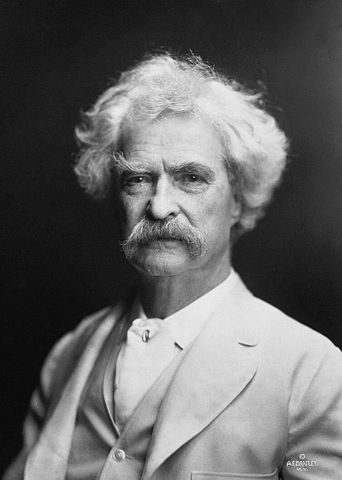 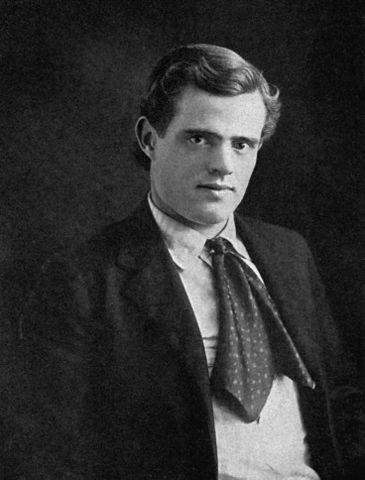 Mark Twain
Jack London
Autor:  A. F. Bradley, Název:  Mark Twain by AF Bradley.jpg
Zdroj:
http://cs.wikipedia.org/wiki/Soubor:Mark_Twain_by_AF_Bradley.jpg
Autor:  L C Page and Company Boston 1903 
Název: Jack London young.jpg 
Zdroj:  http://en.wikipedia.org/wiki/File:Jack_London_young.jpg
[Speaker Notes: A.F. Bradley]
Books by Mark Twain
The Celebrated Jumping Frog	
fame, local dialect, exaggeration, based on stories from mines in California
Life on the Mississippi
The Adventures of Tom Sawyer 
The Adventures of Huckleberry Finn
set in CW, slavery, serious Amer. problems, hipocricy of religious people, good – bad boys  against  the stupidity of the adult world
Tom: eastern – European, educated, has family, more romantic
Finn: western, uneducated, natural, practical, rebel X reading banned
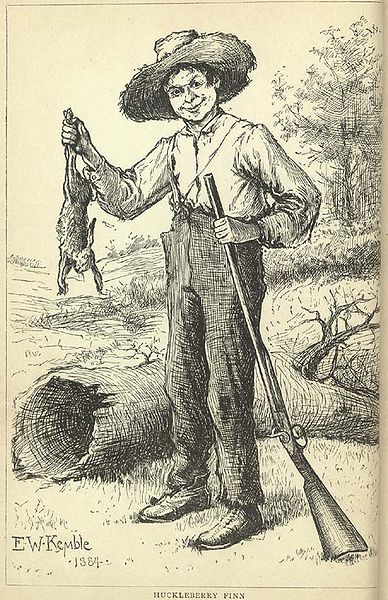 Huckleberry Finn
Název: Huckleberry-finn-with-rabbit.jpg
Autor: Edward Winsor Kemble Zdroj:  http://en.wikipedhttp://cs.wikipedia.org/wiki/Soubor:Huckleberry-finn-with-rabbit.jpg
HERRIET BEACHER STOWE
1811 -1896

antislavery novel, negro slaves and white masters

 Uncle Tom`s Cabin
criticism of American slavery
first Amer. bestseller
Poetry of the 19th century
some successful poets in these times now considered as minor poets…and vice versa
The New England Brahmins – academic writing, formal poetry, intellectual, too sophisticated, Eur. pattern

the most significant today:
Walt Whitman
Emily Elizabeth Dickinson
WALT WHITMAN
1819 – 1892
central figure of moderm Amer. poetry
misunderstood
taboo images: sex; exotic, vulgar language
democratic, equality of people, progress of life, life`s triumph over the death, against slavery, free verse (S.K.Neumann)
Leaves of Grass
symbol of freedom
Song of Myself – individuality, novelty, the USA, Cosmos…
EMILY DICKINSON
1830 – 1886
a shy young woman of a  highly individual talent, lived in Mass.(Amherst)
7 of 1800 poems published anonymously, 1955 a complete edition published
intense inner life
themes: deaths, faith, funeral, immortality, love, nature – capital letters, dashes, personification, concrete vs. abstract worlds
symbolic, religious, personal, short, lyrical poems
This Is My Letter To The World
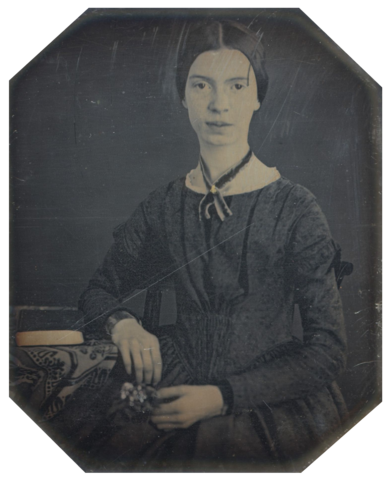 e.m.i.l.y  d.i.c.k.i.n.s.o.n
Název: Black-white photograph of Emily Dickinson2.png
Autor: neznámý Zdroj: http://cs.wikipedia.org/wiki/Soubor:Black-white_photograph_of_Emily_Dickinson2.png
Thank you for your attention.
Autor DUM: Mgr. Darina Sikorová